Fen Edebiyat Fakültesi
Tarih Bölümü
AMAÇ
Tarihi süreçte meydana gelen olayları ve olguları çağdaş yöntemlerle tartışıp araştıran, akademik çalışmalar sonucu meydana gelen bilgi değişikliklerini ve konulara yönelik yaklaşım farklılıklarını takip edebilme ve öğrenebilme yöntemini edinen bu donanımla alanlarındaki gelişmeleri yakından takip eden ve edindiği bilgi ve yaklaşımları çevresiyle paylaşabilen bir öğrenci profili oluşmasına yönelik bir program uygulamak.
HEDEF
Tarihi olaylar arasında sebep sonuç ilişkisi kurabilen, tarihi bir temelden kaynaklanan günlük sorunlara tarihi açıdan bakabilen ve tarihi çıkarımlarda bulunabilen, sürekli kendini yenileyebilen, bilgiye ulaşabilen eğitim kurumlarında öğretmen, kamu ve özel kurumlarda araştırmacı olarak görev alabilecek becerileri kazanmasına yardım etmek.
BÖLÜMÜMÜZ PROGRAM ÇIKTILARI
Program Çıktıları, Bölümümüzden mezun oluncaya kadar size kazandırmayı taahhüt ettiğimiz bilgi, beceri, deneyim ve davranışları tanımlayan ifadelerdir. 
Bunlar,
* Genel kültür ve tarihte yardımcı bilimlerle ilgili, güncel bilgileri içeren kitapları, uygulama araç- gereçleri ve diğer bilimsel kaynaklarla desteklenen üst düzey bilgi ve becerilere sahiptir. Bu bilgi ve becerileri mesleğinde ve araştırmalarında kullanır.
* Alanında gerçekleştirilmiş araştırmaları ve yayınları takip eder.

* Tarihi temalarla ilgili kamuyu bilgilendirme ve kamuoyu oluşturmada inisiyatif alır.

* Kamuyu bulunduğu bölgenin tarihi geçmişi hakkında bilgilendirecek bilgi donanımına sahiptir.
* Lisans eğitimi sonrası yaşadığı yerde yer alan tarihi kaynakları toplama ve değerlendirmede bulunarak yerel ve milli tarih araştırmalarına katkıda bulunacak yeterlilikte alt yapıya sahip olur.

* Tarih alanının gerektirdiği oranda bilgisayar donanımına sahiptir. Çağdaş bilişim ve iletişim teknolojilerini kullanır.
* Yapacağı çalışmalar sonucu elde edeceği bilgi ve yaklaşımların paylaşımında toplumsal, insanî, bilimsel ve milli değerleri gözetir.

* Milli ve evrensel değerleri kavramış, Atatürk ilkelerine bağlı yeni bilgi ve fikirlere açıktır.
* İnsanlık tarihini, temel insanî değerleri ve demokrasiyi tanıyıp tanıtacak ve yayacak donanıma sahiptir.

* Toplumunun ve insanlığın geçmiş kurumları ve zihniyetlerinin günümüze etkisi hakkında fikir yürütebilir.
* Tarih disiplini ile ilgili kavramları, fikirleri ve verileri, sosyal bilimler araştırma metotlarıyla inceler ve değerlendirir, gün yüzüne çıkmamış (henüz araştırılmamış) konuları tanılar, analiz eder ve tartışır, bunlarla ilgili bilimsel bulgular ve kanıtlara dayalı öneriler geliştirir.

* Tarihe konu olan olgular hakkında bağımsız olarak araştırma ve inceleme yapma ve bunları yazıya dökme veya bu konularda dersler ve konferanslar verme yetisi kazanır.
* Tarihle ilgili konularda yayın yapma, dergi çıkarma, toplumsal projeler organize etme vs. becerisi kazanır.

* Tarih bilgisi ile diğer alanlarda mukayeseler yapma, danışmanlık yapma ve topluma katkı sağlama yetisi kazanır.

* Alanı ile ilgili toplumu aydınlatacak etkinliklerde görev alabilir.
* İlgi alanına giren konuların nasıl araştırılacağı, araştırma alanının sınır ve kapsamı, zaman ve mekan gibi sınırlılıkları belirleyebilir.

* Tarih araştırmaları dersleri ve konferanslar verme gibi konularda yetkinlik kazanır.
BÖLÜMÜMÜZ AKREDİTASYONU
Tarih Bölümü olarak 2021 yılı itibariyle akreditasyon belgesine sahip bulunmaktayız.
Akredite olmak; kabul edilmek, yetkilendirilmek ve resmi olarak tanınmak anlamlarına gelmektedir. Akreditasyon belgesi ise bir eğitim kurumunun verdiği eğitimi göstermek için bağımsız kurumlardan aldığı kalite belgesidir.
Bölümümüz akreditasyonu, 
FEDEK (Fen, Edebiyat, Fen-Edebiyat, Dil ve Tarih-Coğrafya Fakülteleri Öğretim Programları Değerlendirme ve Akreditasyon Derneği) tarafından gerçekleştirilecektir.
FEDEK, akreditasyon konusunda Yükseköğretim Kurulu (YÖK) tarafından ulusal bir kalite güvence kuruluşu olarak tanınmaktadır. 
FEDEK, Mart 2018 tarihinden itibaren Avrupanın Yüksek Öğretimde saygın Kalite Güvence Kuruluşu CEENQA'da tam üye olarak yer almaktadır.
BÖLÜM ÖĞRENCİ DANIŞMANLARI
1. Sınıflar
	Dr. Öğr. Üyesi Nazlı MURZİOĞLU

2. Sınıflar
	Dr. Öğr. Üyesi Tuğba KARA
DERS KAYDI
*Öğrenciler, her dönem başında akademik takvimde belirlenen süre içinde öğrenci bilgi sistemi üzerinden kayıtlanacağı dersleri seçerler.
*Ders kaydı danışman onayı ile kesinleşir. Ders kaydının kesinleştirilmesi ile ilgili süreci öğrenci takip etmek zorundadır.
*Ders kayıtları danışman tarafından onaylanmadığı sürece kesinleşmez.
* Akademik takvimde belirlenen süre içinde ders kaydını yapmayan öğrenciler, o dönemde öğrenimine devam etme hakkını kaybederler. Ders kaydının yapılmasında öğrenciler birinci derecede sorumludur.
* Kaybedilen dönem öğrenim süresinden sayılır. 

* Süresi içinde ders kaydını yapmayan öğrencilerin 
kayıtları, mazeretlerinin haklı ve geçerli olduğu ilgili 
birimin yönetim kurulunca kabul edilmek koşuluyla 
akademik takvimde belirtilen süre içinde yapılabilir.
* Önceki dönemlerdeki dersleri tekrarlama veya ilk defa alma durumunda olan öğrenciler; öncelikle bu derslere kayıtlanmak zorundadır. Bu dersler farklı dönemlerden ise en alttaki dönem derslerinden başlamak şartı ile bulundukları döneme ait derslere kayıtlanır.
*GANO’su 2,50-2,99 olan öğrenciler devam alıp başarısız oldukları dersler dahil dönemdeki AKTS kredi toplamını en fazla 10 (on) AKTS kredi kadar artırabilirler.
*GANO’su 3,00-3,49 arası olan öğrenciler, öğrenciler devam alıp başarısız oldukları dersler dahil dönemdeki AKTS kredi toplamını en fazla 12 (oniki) AKTS artırabilirler.
*GANO’su 3,50 ve üzerinde olan öğrenciler en fazla 15 AKTS kredi artırarak öğrenimlerini daha kısa sürede tamamlayabilir.
Zorunlu dersler
      Öğrencinin kaydolduğu programda almakla yükümlü olduğu derslerdir.

Ortak zorunlu dersler
      Kanunun 5 inci maddesinin birinci fıkrasının (ı) bendinde yer alan; Atatürk İlkeleri ve İnkılâp Tarihi, Türk Dili ve Yabancı Dil dersleridir.
Seçmeli dersler
     Öğrencinin kaydolduğu programda yer alan, öğrencinin seçimine bağlı derslerdir. Her dönem için belirlenen sayıda seçmeli ders öğrenciler tarafından seçilmelidir.
Derslere devam durumu
*Derslere devam durumu, dersin öğretim elemanınca yapılan yoklamalarla tespit edilir. Öğrencilerin; bir dersin dönem sonu sınavına girebilmeleri için teorik derslerin en az % 70’ine, ders uygulamalarının % 80’ine devam etmeleri zorunludur.
(COVİD-19 pandemisi nedeniyle Üniversitemiz Senatosu tarafından 2021-2022 Güz yarıyılı ile sınırlı olmak kaydıyla devam zorunluluğu en az %50 olarak belirlenmiştir.)
Başarı Puanı
* Bir dersin başarı puanı arasınav etkinliklerinden alınacak  puanının %40’ı ile dönem sonu(final) veya bütünleme sınavından alınan puanın %60 ı toplanarak bulunur.
*Bir dersten başarılı sayılabilmek için; dönem sonu veya bütünleme sınav puanının en az 50, genel başarı puanının ise en az 60 olması zorunludur.
AKTS Kredisi Nedir?
Hedeflenen öğrenme çıktılarına ulaşabilmek amacıyla her bir dersin tamamlanması için gerekli öğrenci iş yükünü gösteren sayısal değerdir.
Bir dönemde öngörülecek derslerin AKTS kredisi toplamı ne kadar olmalıdır?
Bir dönemde öngörülecek derslerin AKTS kredisi toplamı 30’dur. Bir akademik yılda derslerin toplam AKTS kredisi 60 olmalıdır.
Bir  Dersin kredi  değeri Nedir?
Dersin haftalık teorik ders saatlerinin tamamı ile uygulama dersinin haftalık saatlerinin yarısını ifade eder.
Bağıl değerlendirme sistemi Nedir?
Öğrencilerin laboratuvar, quiz, ödev ve benzeri dönem içi çalışmaları ile ara sınav, dönem sonu sınavı ve bütünleme sınavı notlarının ağırlıklarına göre belirlenen başarı not  ortalamasını, o dersi alan öğrencilerin başarı düzeyine göre belirleyen sistemdir.
Genel ağırlıklı not ortalaması (GANO) Nedir?
Her bir dersten elde edilen başarı notu katsayısının o dersin kredisi ile çarpılmasından bulunan sonucun, alınan tüm derslerin toplam kredisine bölünmesi ile bulunacak değerdir.
Çift Anadal Programı
* Çift Anadal Programı (ÇAP, İkinci Lisans Programı), 
öğrencilerin, lisans öğrenimleri boyunca, anadal lisans 
programına bilim alanı bakımından yakın olan başka bir 
bölümün lisans diplomasını almalarını sağlayan eğitim 
öğretim programıdır.
* ÇAP sadece Üniversitemiz bünyesindeki bölümler arasında gerçekleştirilebilir.
*Öğrenci, ÇAP'a, anadal diploma programının en erken üçüncü yarıyılın başında, en geç ise beşinci yarıyılın başında başvurabilir.
*Öğrencinin ÇAP'a başvurabilmesi için başvurduğu yarıyıla kadar anadal lisans programında yer alan tüm dersleri almış ve başarmış olması, başvurusu sırasındaki genel not ortalamasının en az 3,00 olması ve anadal diploma programının ilgili sınıfında başarı sıralaması itibarı ile en üst %20'sinde bulunması gerekir.
Öğrencilerimizin Çift Anadal Eğitimi Alabilecekleri Bölümler: 
Coğrafya Bölümü – Türk Dili ve Edebiyatı Bölümü
YATAY GEÇİŞ
* Lisans diploma programlarının ilk iki yarıyılı ile son iki yarıyılına yatay geçiş yapılamaz.
* Başvurular, adayların genel not ortalaması, farklı puan türlerindeki programlara geçiş için merkezi yerleştirme puanı ve eğer varsa geçmek istediği programın ortak derslerindeki başarısı dikkate alınarak, üniversite senatosu tarafından belirlenmiş olan kriterlere göre değerlendirilir ve ayrılan kontenjana göre geçiş sağlanır.
Kurumlararası Yatay Geçiş
Kurumlararası yatay geçiş yükseköğretim kurumlarının aynı düzeydeki eşdeğer diploma programları arasında ve Yükseköğretim Kurumu tarafından yayınlanan kontenjanlar çerçevesinde yapılır.
Düzey: Önlisans veya lisans diploma programlarından her biri
Eşdeğer diploma programı: İsimleri aynı olan veya ilgili yönetim kurulları tarafından içeriklerinin en az yüzde sekseni aynı olduğu tespit edilen diploma programları
*  Kurumlar arası yatay geçiş için öğrencinin, kayıtlı olduğu programda bitirmiş olduğu dönemlere ait genel not ortalamasının en az 100 üzerinden 60 olması şarttır (Üniversiteler için farklılık gösterebilir)
Kurum İçi Programlar Arası Yatay Geçiş
* Bir fakülte, yüksekokul, konservatuvar veya meslek yüksekokulunun kendi bünyesindeki veya aynı üniversite içinde yer alan diğer fakülte, yüksekokul, konservatuvar veya meslek yüksekokulunun bünyesindeki eşdeğer düzeyde diploma programlarına ilgili yönetim kurulu tarafından belirlenen kontenjanlar dahilinde yatay geçiş yapılabilir.
*Üniversite bünyesindeki aynı düzeyde fakat farklı merkezi yerleştirme puan türü ile öğrenci kabul eden diploma programları arasında yatay geçiş başvurusu yapılabilmesi için, öğrencinin merkezi sınava girdiği yıl itibarıyla geçmek istediği diploma programı için geçerli olan puan türünde aldığı merkezi yerleştirme puanının, geçmek istediği diploma programına eşdeğer yurt içindeki diğer devlet üniversitelerinin diploma programlarının en düşük taban puanından az olmaması şartı aranır.
Düzey: Önlisans veya lisans diploma programlarından her biri
*Başvuruların değerlendirilmesinde, aynı puan türündeki programlara geçiş için genel not ortalamasının %60’ı ve merkezi yerleştirme puanının %40’i; farklı puan türlerindeki programlara geçiş için ise genel not ortalamasının %30’ı ve merkezi yerleştirme puanının %70’i esas alınarak başarı puanları hesaplanır ve kontenjan dahilinde yerleştirme yapılır.
Merkezi Yerleştirme Puanıyla Yatay Geçiş
* Öğrencinin kayıt olduğu yıldaki merkezi yerleştirme puanı, geçmek istediği programının girdiği yıldaki taban puanına eşit veya yüksek olması durumunda başvuru yapılabilir
* Her eğitim öğretim dönemi için başvurular Ağustos ayının 30’una kadar alınmaktadır
* Başvuruların değerlendirilmesinde sadece öğrencinin kayıtlı olduğu programa yerleştiği yıldaki ÖSYM merkezi yerleştirme puanlarının dikkate alınmakta, başarı vb. şart aranmamaktadır.
* Öğrencilerin Ek Madde -1 uyarınca sadece bir defa yatay geçiş yapabilmekte, ancak söz konusu madde uyarınca yatay geçiş yapan öğrencilerin ÖSYS merkezi yerleştirme sonucu kayıt hakkı kazandıkları yükseköğretim kurumuna daha sonraki başvuru tarihlerinde geri dönebilmektedirler.
Farabi Değişim Programı
* Farabi Değişim Programı, üniversite ve yüksek 
teknoloji enstitüleri bünyesinde ön lisans, lisans, yüksek lisans ve doktora düzeyinde eğitim-öğretim yapan yükseköğretim kurumları arasında öğrenci ve öğretim üyesi değişim programıdır.
* Farabi Değişim Programı ile öğrencilerimiz bir veya iki yarıyıl süresince Üniversitemiz dışında Yurtiçindeki başka bir üniversitede eğitim ve öğretim faaliyetlerine devam edebilmektedirler.
* Hazırlık ve birinci sınıfta okuyan öğrenciler, Farabi Değişim Programından yararlanamaz.

* Başvuru için genel akademik not ortalamasının en az 2.0/4 olması gerekir.
* Bölümümüz Farabi Koordinatörü        Prof. Dr. Rıza KARAGÖZ’dür.

* Ayrıntılı bilgi için http://farabi.omu.edu.tr
Erasmus+
* Erasmus+ Programı, Avrupa Birliği’nin 2014-2020 dönemi için eğitim, öğretim, gençlik ve spor alanlarındaki hibe programıdır. 
* AB üyesi 28 ülkedeki üniversitelerde 3 – 12 ay arasında faaliyetten yararlanmak mümkündür.
Bir tam akademik yıl için 60 AKTS, bir dönem için ise 30 AKTS lik program dahilinde gönderilir ve başarılı olunan kredilere tam akademik tanınma sağlanır, başarısız olunan krediler OMÜ’ de tekrar edilir.
* Ayrıntılı bilgi için http://erasmus.omu.edu.tr
Bölümümüz Erasmus+ Koordinatörü       
                     
                               Doç. Dr. Okay PEKŞEN’dir.
Mevlana Değişim Programı
Mevlana Değişim Programı, yurtiçinde eğitim veren yükseköğretim kurumları ile yurtdışında eğitim veren yükseköğretim kurumları arasında öğrenci ve öğretim elemanı değişimini gerçekleştirmeyi amaçlayan bir programdır. 
* Ayrıntılı bilgi için https://mevlana.omu.edu.tr/tr
Bölümümüz Erasmus+ Koordinatörü       
                     
                               Doç. Dr. Özlem GENÇ’tir.
IAESTE Programı
IAESTE
Ondokuz Mayıs Üniversitesi IAESTE (International Association For the Exchange of Students For Technical Experience), Milletlerarası Teknik Stajyer Öğrenci Mübadelesi Birliği üyesidir. Bu bağlamda Tarih Bölümü öğrencileri ve öğretim üyeleri gerekli şartları sağlamaları kaydıyla 4 kıtadaki (Asya, Avrupa, Afrika, Amerika) 39 ülkede bulunan toplam 123 üniversitede değişim programına katılma hakkına sahiptirler.
Ayrıntılı bilgi için:
https://intercollab.omu.edu.tr/tr/genel-bilgiler/protokoller
Bölümümüz IAESTE Koordinatörü       
                     
                               Doç. Dr. Okay PEKŞEN’dir.
Özel Öğrenci
* Özel Öğrenci, bir üniversitede kayıtlı öğrenci olup, farklı bir üniversite ortamı, kültürü, kazanımı edinmek isteyen veya özel durumu, sağlık ve benzeri nedenlerle kayıtları kendi üniversitelerinde kalmak şartıyla farklı bir üniversitede eğitime devam etme imkanı tanınan öğrencidir.
Yaz Okulu
*Başka bir üniversitenin yaz okulundan ders alınabilmesi için, yaz öğretiminin verildiği üniversitenin ilgili bölümüne ait örgün öğretim taban puanın, öğrencinin kayıtlı olduğu bölümün ÖSYM taban puanına eşit veya yüksek olması gerekir. Taban puan karşılaştırmasında son yılın taban puanları dikkate alınır.
BÖLÜMÜMÜZ İŞ İMKANLARI
Mezun olacak/olan öğrenciler kamu kurumlarında tarihçi uzman arşiv görevlisi bilirkişi olarak istihdam edilebildikleri gibi kariyerlerine akademik ortamda da devam etme imkânına sahiptirler. Mezunlarımız pedagojik formasyon sertifikasına sahip olmaları veya tezsiz yüksek eğitimlerini tamamlamaları halinde Milli Eğitim Bakanlığı’nda ve özel kuruluşlarda Tarih Öğretmeni unvanıyla görev alabilmektedirler.
ÖĞRENCİ BİLGİ SİSTEMİ
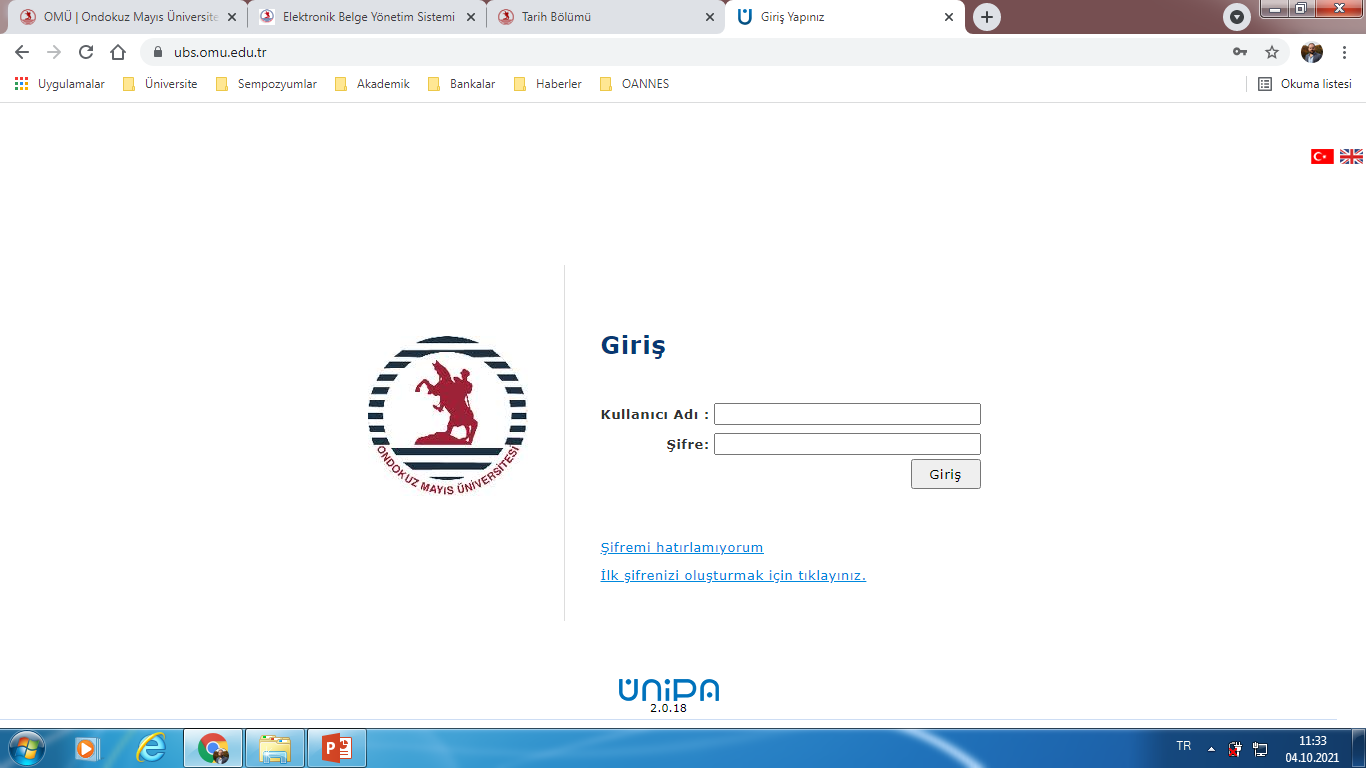 Program Bilgi Paketi
Erişim linki: https://ebs.omu.edu.tr/2685/932001
WEB SİTESİ (http://tar-fef.omu.edu.tr/tr)
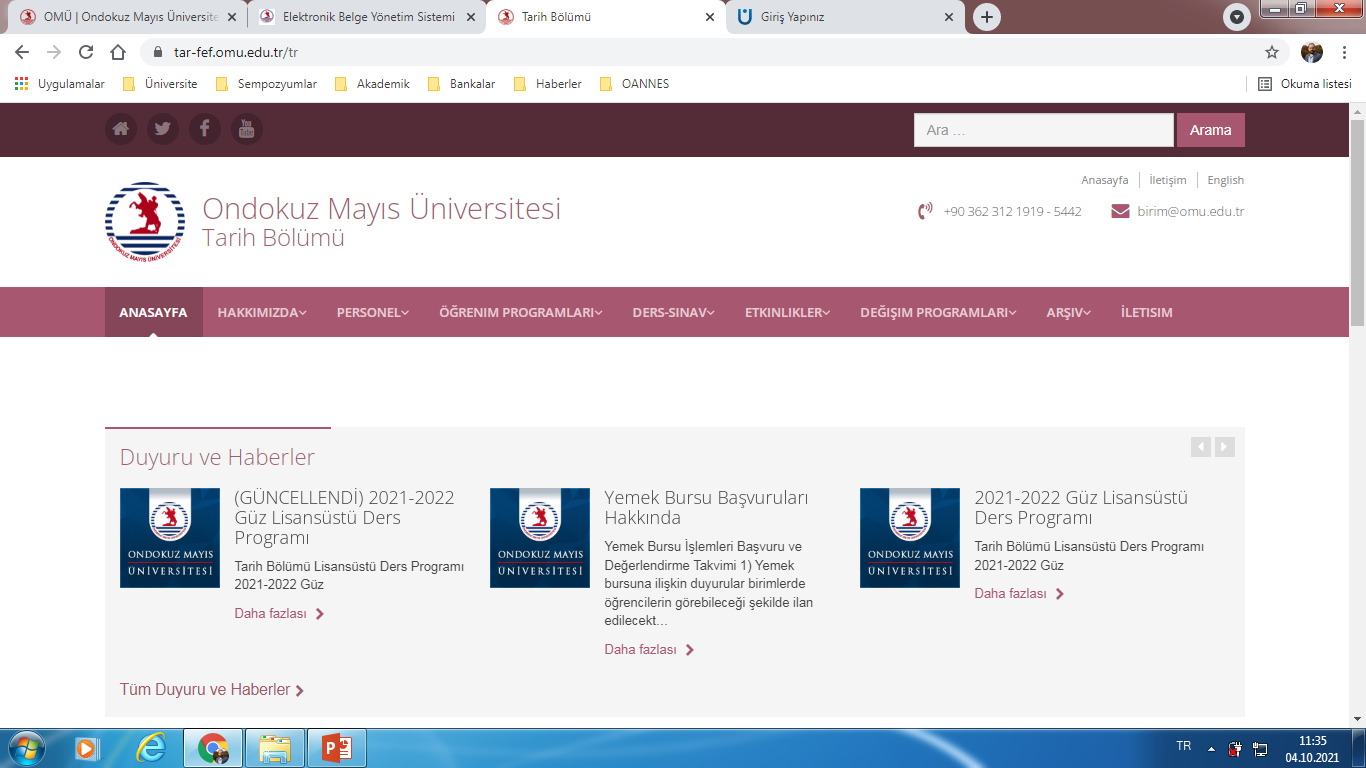 * Anketler* Anket Sonuçlarının Web de ilan Edilmesi* Koordinasyon Kurulu Kararlarının Web de İlan         Edilmesi
BÖLÜM KİTAPLIĞI VE ÇALIŞMA ODASI
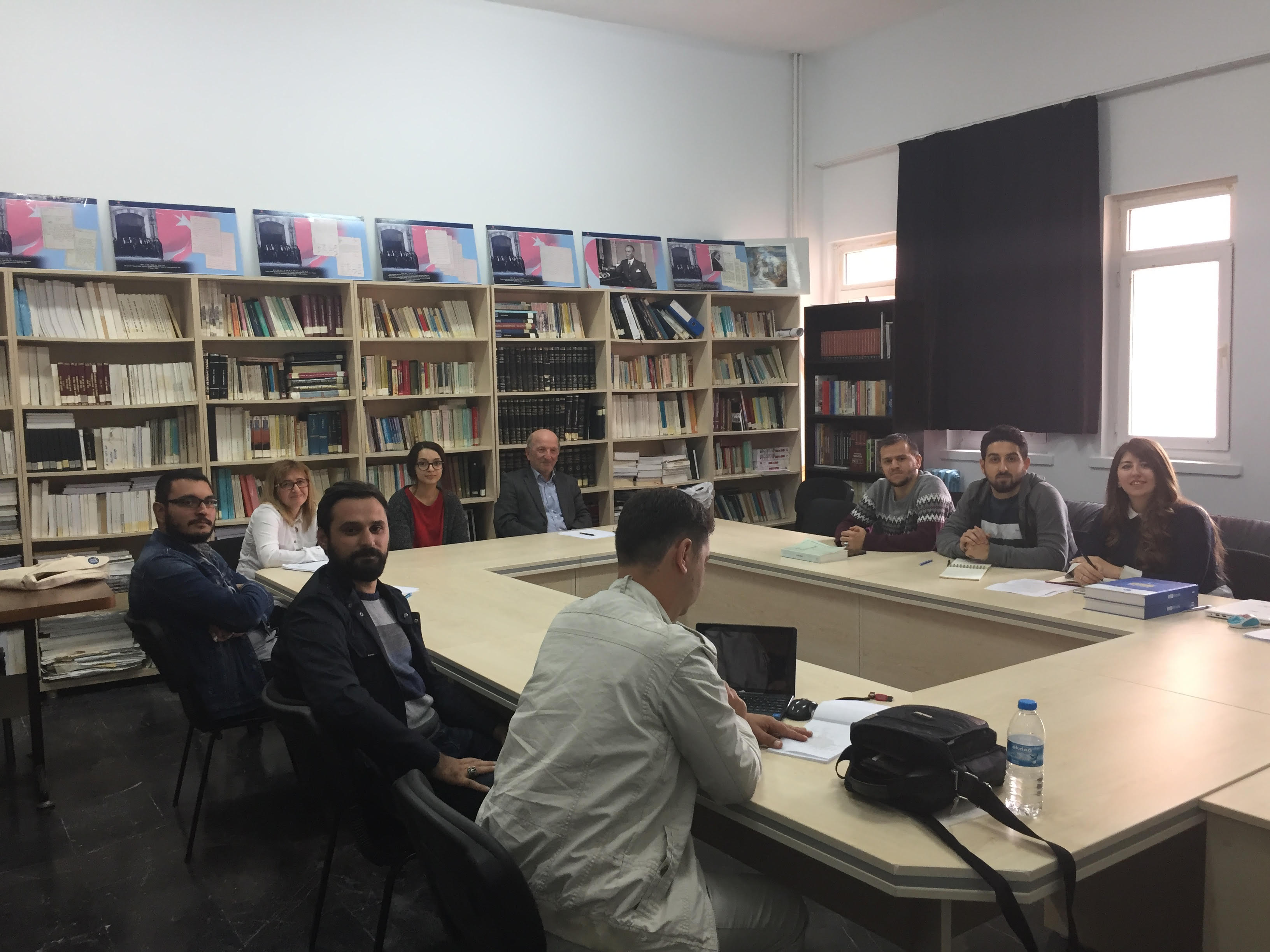 Tarih Bölüm kitaplığında yaklaşık 4500 kitap ve süreli yayın bulunmakta olup öğrencilerimizin kullanımına açıktır.
Öğrenci Yemekhanesi
Öğrenci yemekhanesi OMÜ Yaşam Merkezi’nin giriş katında bulunmaktadır. 2021-2022 akademik yılı yemek ücreti öğünlük 3 TL’dir. Yemek hizmetinden Öğrenci kimlik kartlarınıza bakiye yükleyerek faydalanabilirsiniz.
Bakiye yüklemek için:
https://akillikart.omu.edu.tr/User/Login
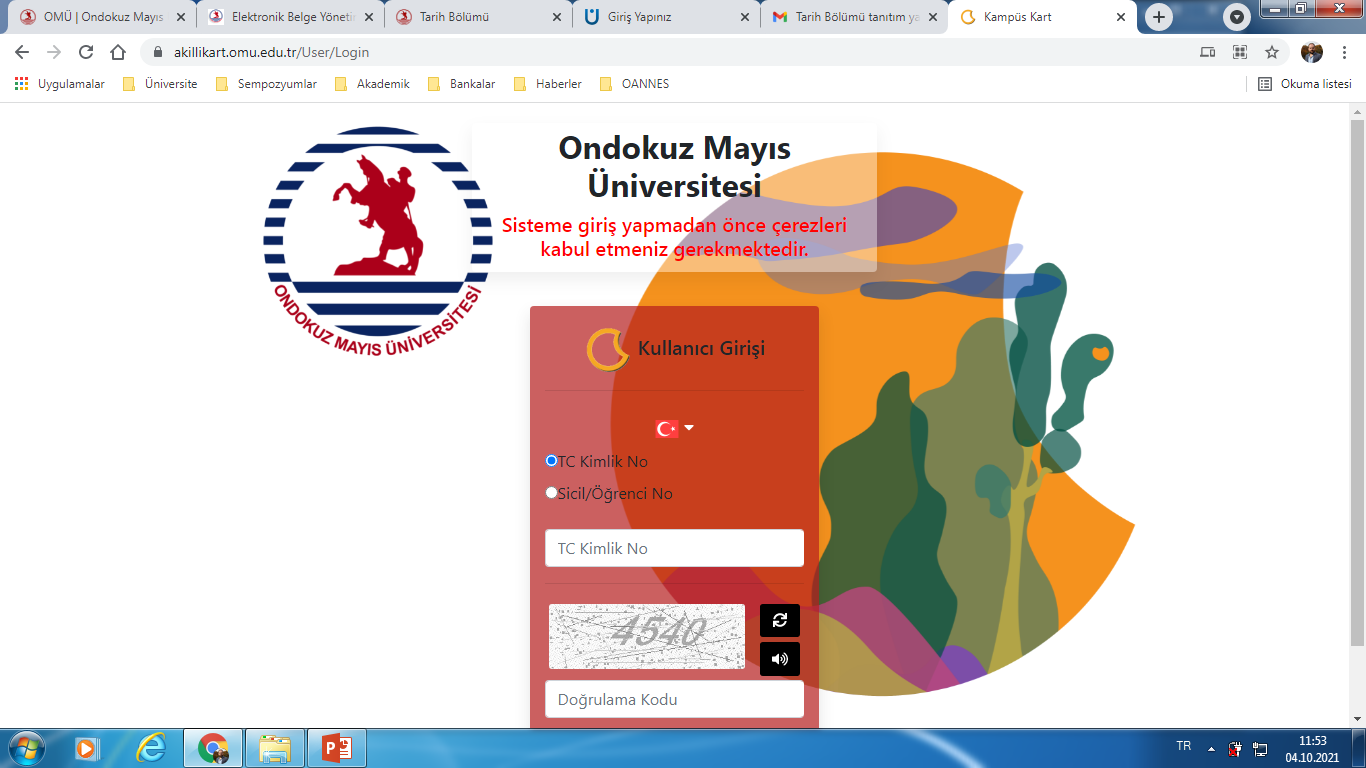 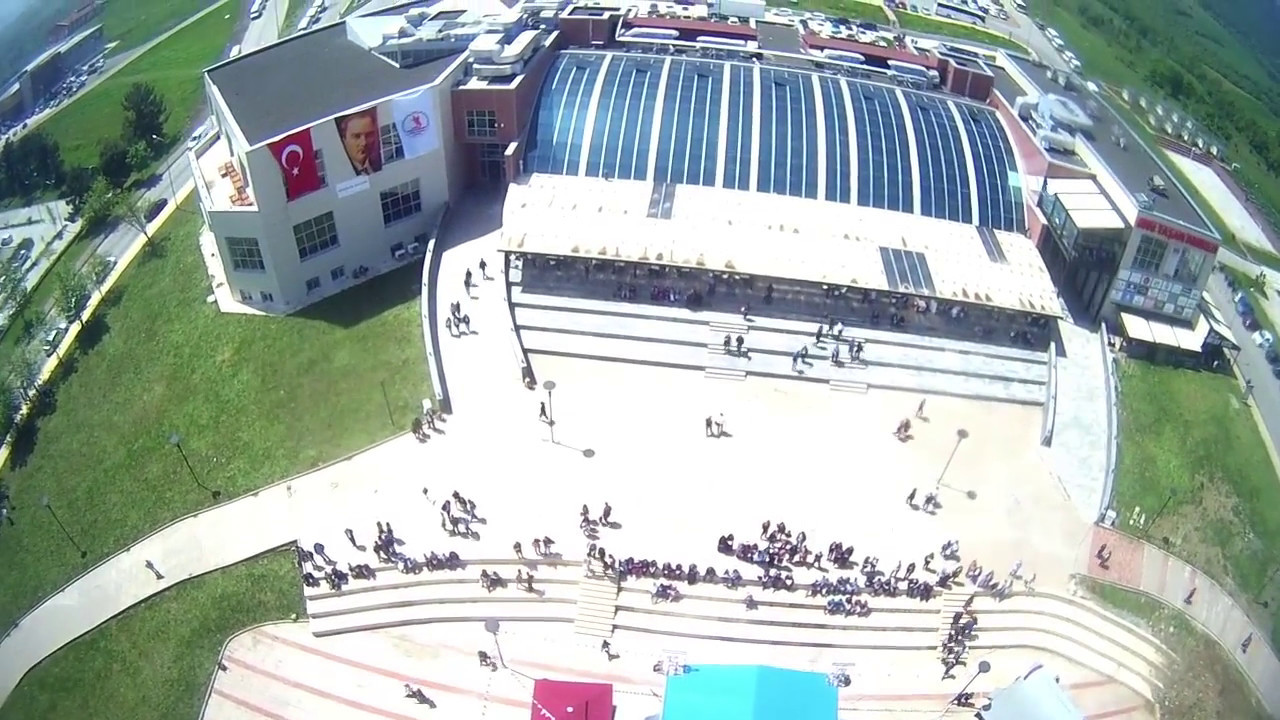 Merkezi Kütüphane
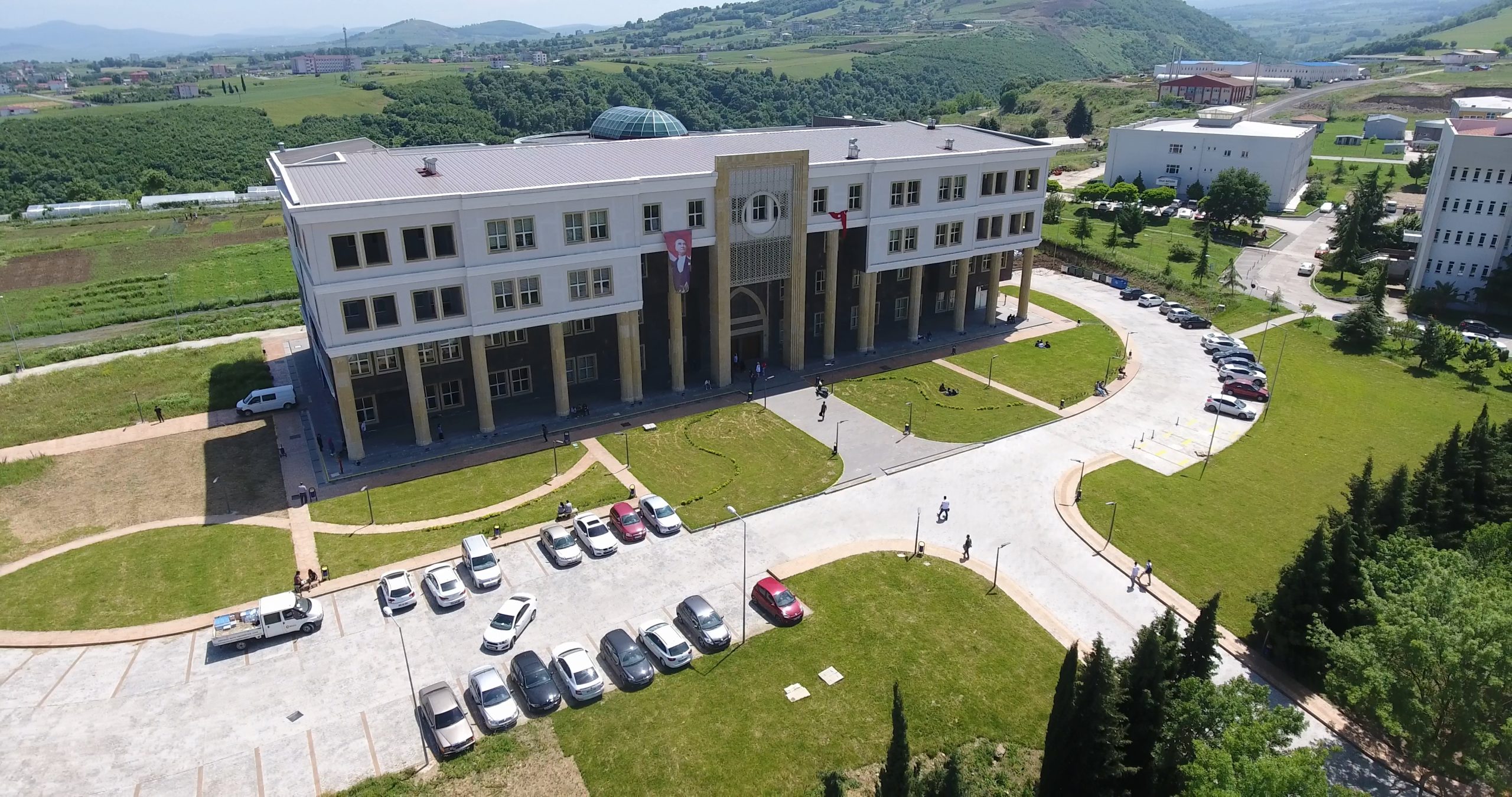 Online Katolog Tarama: http://libra.omu.edu.tr/libra.aspx?DS=TARA
Teşekkürler…